Tac - telefônica
Superintendência de Controle de Obrigações (SCO)
19 de dezembro de 2017
PREMISSAS DO TAC DA ANATEL
CONDIÇÕES MÍNIMAS DO TAC DA ANATEL
Resolução nº 629, de 16 de dezembro de 2013
Compromissos de ajustamento das condutas irregulares
Todas as condutas incluídas na negociação devem ser ajustadas até o final do TAC
Não tem previsão de investimento mínimo
Compromissos Adicionais
Novas obrigações não previstas na regulamentação vigente
Projetos ou Beneficios aos usuários
Previsão de investimento mínimo (VPL negativo)
Outras inovações
Valor de Referência do TAC: totalidade dos valores de multas aplicadas e estimadas de todos os processos (não um percentual)
Descumprimento total ou mais de 50% do TAC: pagamento do valor total de referência
Multas diárias (até o dobro do VR). Pode chegar a 3 vezes o VR (descumprimento total)
Cumprimento parcial (50% ou mais): pagamento de valor proporcional
Pagamento de 10% do valor de multas aplicadas  (processos decididos)
Arquivamento de todos os processos no ato da celebração
COMPROMISSOS DO TAC TELEFÔNICA Quantitativo Geral
COMPROMISSOS DO TAC TELEFÔNICAPor natureza do compromisso
AJUSTAMENTO DE CONDUTAS - TAC TELEFÔNICA
QUALIDADE
Atingimento de todas as metas de qualidade, com avaliação por meio do Índice Geral da Qualidade (IGQ): de 69% para 100% até o final do TAC
Aumento da disponibilidade dos serviços para 96% (Móvel) e 99% (Fixo) até 24 meses após a celebração do TAC 

UNIVERSALIZAÇÃO
Atendimento de localidades e municípios pendentes até 12 meses após a celebração
Adequação de 100% da planta de TUP (orelhões) até o final do TAC

DIREITOS DOS CONSUMIDORES
Redução do número de reclamações na Anatel de 0,72 para 0,6 até o final do TAC
Melhoria dos sistemas de atendimento e aplicativos até o final do TAC
Ressarcimento aos consumidores em R$ 50 milhões

FISCALIZAÇÃO DA ANATEL
Regularização do licenciamento de Estações em até 36 meses após celebração
Melhoria do atendimento às demandas de fiscalização
907 PROJETOS DE INVESTIMENTO
DISTRIBUIÇÃO DOS MUNICÍPIOS NO TAC TELEFÔNICA
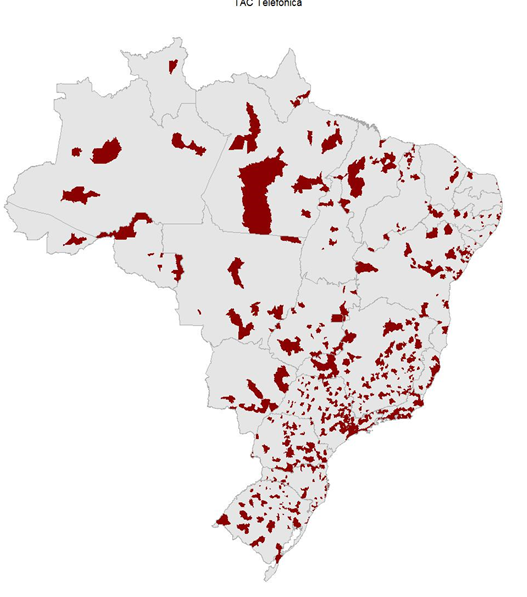 624 Municípios
VALORES TAC TELEFÔNICA
Investimento Total R$ 5,5 bi
*Valor sujeito à alteração até assinatura do TAC
ATENDIMENTO DE DETERMINAÇÕES DO TCUAcórdão 2121/2017
Realizada a análise de admissibilidade de todos os processos

Estabelecimento de metas intermediárias do IGQ ao longo do TAC

Multa pelo descumprimento de compromissos adicionais superior aos investimentos (CAPEX)

Análise do estado inicial dos compromissos em andamento (19/01/2018)

Substituídos os municípios já atendidos durante esse ano

Medidas para assegurar a representatividade socioeconômica das variáveis para cálculo do VPL (anteprojeto com cobertura dos setores censitários)

Manutenção de garantia do compromisso que substitui obrigação 2G por 4G
COMPROMISSOS ADICIONAIS
Item 9.4.8 Medidas para assegurar que os projetos executivos relativos aos compromissos adicionais sejam representativos estatisticamente do conjunto socioeconômico retratado nas variáveis para cálculo do VPL.
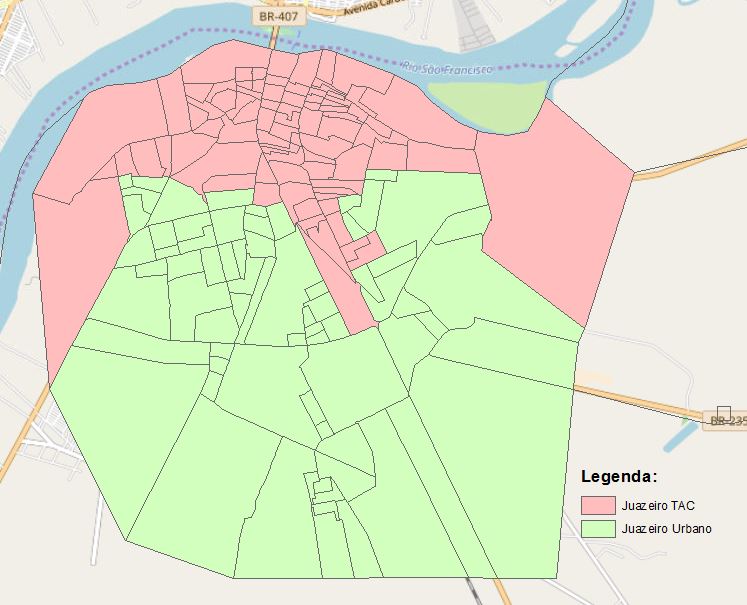 Apresentação de anteprojeto para cada município:

Mancha de cobertura 
Setores censitários a serem atendidos (com perfil de renda do IBGE)
Projeto executivo aderente
COMPROMISSOS ADICIONAISLista dos 105 Municípios - FTTH
COMPROMISSOS ADICIONAISLista dos 105 Municípios - FTTH
COMPROMISSOS ADICIONAISLista dos 105 Municípios - FTTH
Substituição de: Avaré-SP, Hortolândia-SP, Lençois Paulista-SP, Cosmópolis-SP, Campo Limpo Paulista-SP, Guarapari-ES e Petrolina-PE.
Por: Barreiras-BA, Catalão-GO, Imperatriz-MA, Manaus-AM, Marabá-PA, Primavera do Leste-MT e Rio Branco-AC
Obrigado!
Osmar Bernardes – Superintendente de Controle de Obrigações
osmarb@anatel.gov.br
2312-2623/2084/2086
ULTRA BANDA LARGA - COMPROMISSO ADICIONAL
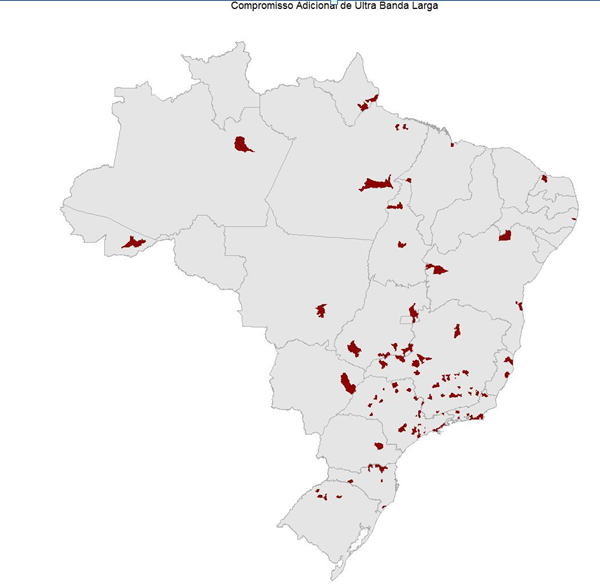 105 Municípios
IMPLANTAÇÃO DE 4G
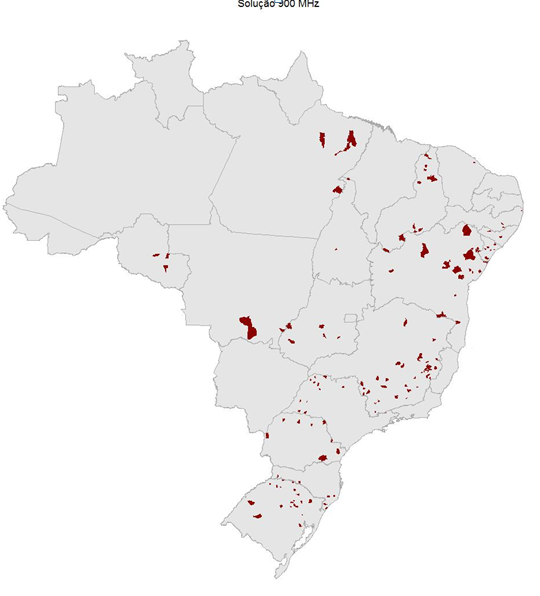 152 Municípios
OPTICALIZAÇÃO DE SITES (420 sites)
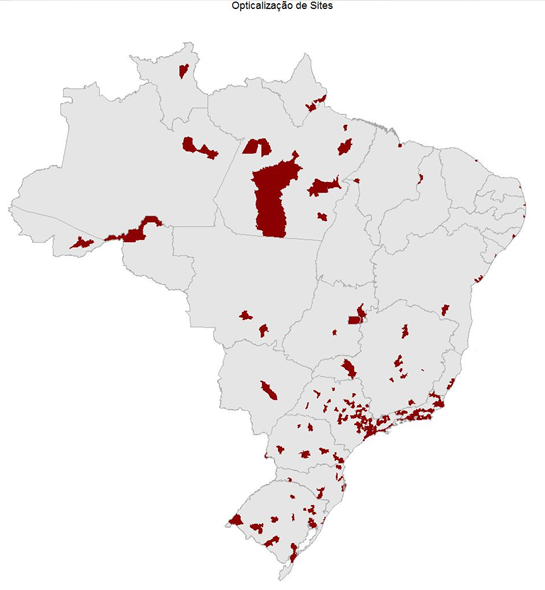 221 Municípios
IMPLANTAÇÃO DE 3G em 2G only
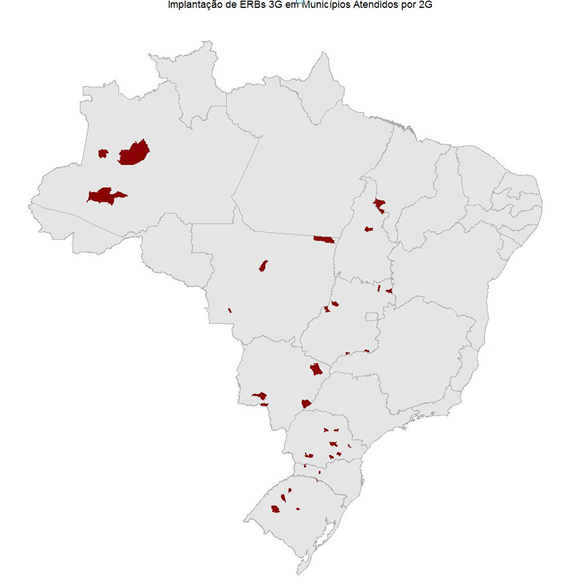 39 Municípios
AMPLIAÇÃO DO SMP (1200 sites 3G/4G)
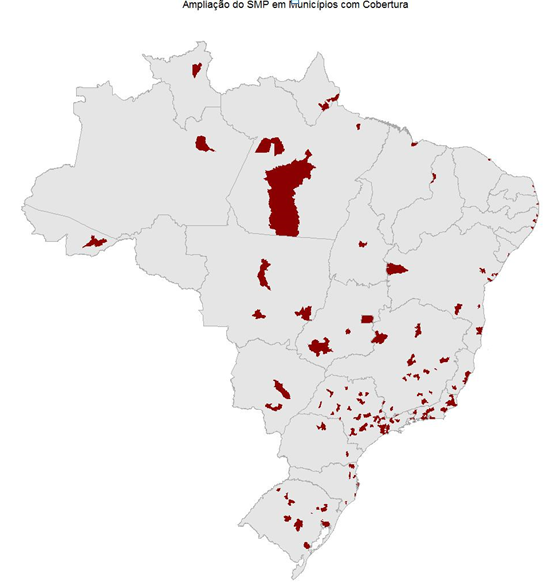 145 Municípios
AMPLIAÇÃO DA CAPACIDADE MÓVEL (4000 portadoras)
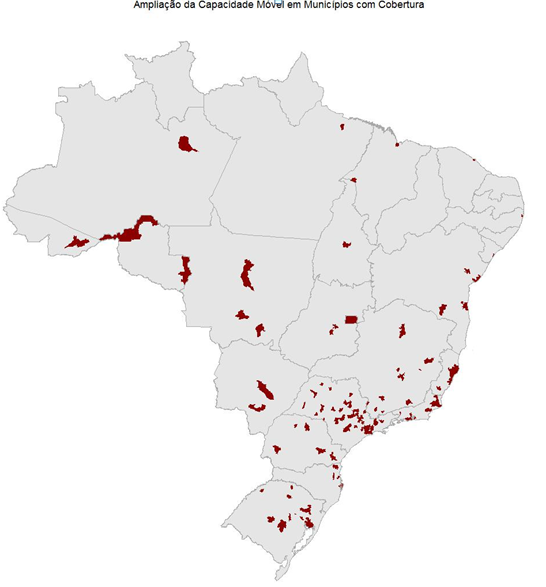 152 Municípios
AMPLIAÇÃO DO BACKBONE (7200 Km)
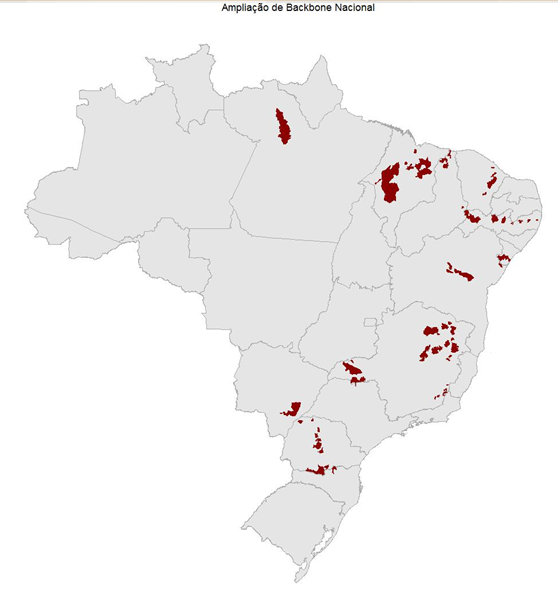 101 Municípios
TAC GRUPO TIM – 3G
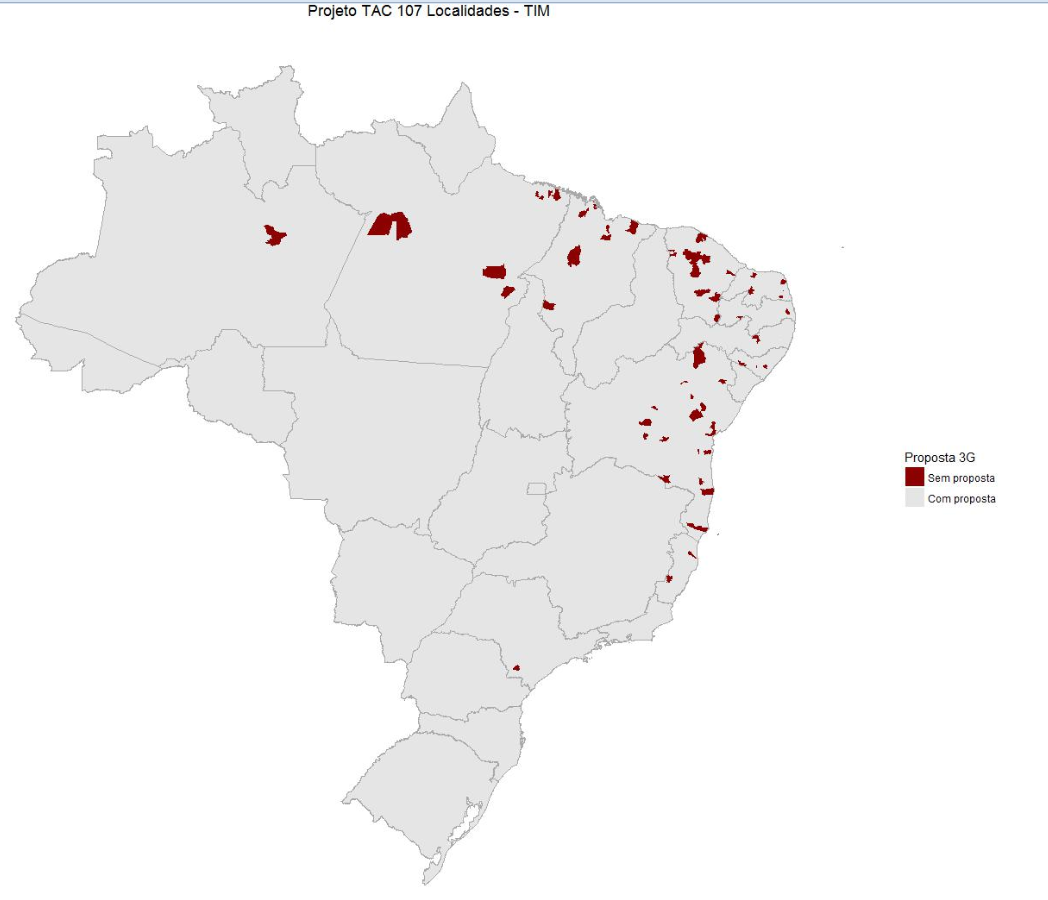 107 Localidades